Topic 2:
Simplify the following expressions using the distributive property:
		
1.) 2x + 6(x + 5)


2.) 8(x – 9 + y) + 5x – y 			

3.)  -(2 + 3x – y)	


4.)     4(6x + 8) – 2(7x – 10)
Name: ___________________________________
Unit 3 Assessment REVIEW
Topic 1:  
Write the following expressions without parenthesis using fewest terms possible:
1.)  -4x – 3y + 9x + 18y 	              2) 6b + a – 3ab – 3a + 2b – 5b	               3) 3(5x + 3) – 4(3x – 7)
6.)  What is the value of n when the expression
 (-y + 8.3) + (3.2y – 9) is equivalent to 2.2y + n?
Topic 2:  Writing Expressions
1.) Winnie wrote the following expression:      
	6a – 3b + 9a – 4a – 8b
a.) Simplify the expression. 


b.) Write the simplified answer in factored form.


c.) Evaluate the expression when a = 4 and b= -3.
1.) Admission to a carnival costs $4. Each ride ticket costs $1.50. Create an expression that shows the total cost to go to the carnival if you buy t tickets?


2) Jackson deposits $120 into his account and then withdraws $20 each week. Write an expression for the amount in his account after w weeks.



a.)  Write a simplified expression for the perimeter of the rectangle.

   
   b.)  Write a simplified expression for the area of rectangle.
5.)  0.4(2b + c) + 0.9c – 1.3b
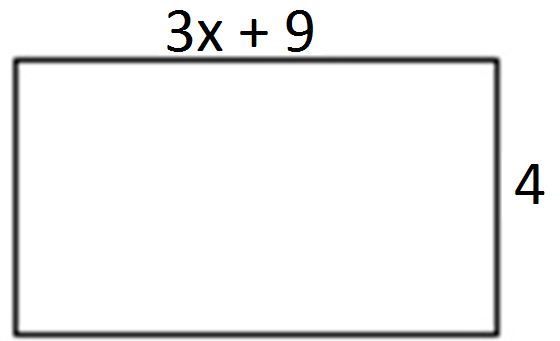 Topic 3:  Evaluating Expressions
1)  Sophia pays a $17.99 membership fee for an online music store. 
If Sophia purchases n songs for $0.99 each, write an expression for the total cost. 


B.    What is the total cost if Sophia buys 8 songs?
2)  A landscaper charges $25 for each job plus an additional $15 for each hour worked. 
a.) Write an expression to represent the total cost of a landscape job. Explain what the variable used in the expression represents.


b.)  Evaluate how much he earned for a job that took him 5 hours.
Topic 4:  
Factoring
Factor the following problems (always finding the GCF).  Circle your answers. 

1.)   24a + 15			2.)      12c + 48d + 16	                  3.)     -16x + 18xy - 10xyz
5)  A rectangle has a width of 7 units.   The area of the rectangle is 28x + 42 square units.  What is the length of the rectangle?
4.)  Which expressions are a factor of   -60xyz – 24xy + 72xyz?  Select ALL that apply.
2
4
24
12y
2xy
6xyz
xyz
6)  The perimeter of a square is 4(x + 20).  What does x + 20 represent?
7)  Lucy mows five lawns.  The total earned is 5(x + 15).  What does x + 15 represent?
8)  Jeremy works 5 hours per day.  He charges an hourly fee and an additional $9.  He uses the expression 25x + 45 to show how much he made over the course of five days, where x is the hourly rate.  Write an equivalent expression that shows how much he makes per day.
Topic 5:  
Spiral Review
3.) Simplify each expression.    a)  4(6x + 8) – 2(7x – 10)                  b)    0.4(2b + c) + 0.9c – 1.3b 



4.)  Write a – b as an addition expression: